Неправильные служащие или неправильные показатели: оценка качества системы показателей эффективности деятельности ОМСУ специалистами местных администраций
Владимир Елисеенко
ИГМУ НИУ ВШЭ, Кафедра ТиПГУ НИУ ВШЭ

(в рамках серии научных семинаров НУГ «УПР 2.0»)
[Speaker Notes: The research I’m going to present today is based on a local government effectiveness assessment project. This nation-wide project was launched by federal government in 2008, Then there were three changes in the set of measures and several upgrades in methodic approach to comparison and rating. But still the situation if far from ideal.
Two major drawbacks are data collecting and verification and insufficient use of these measures in municipal  
As the majority of the audience know nothing about Russian performance management practice, I will give you a short description of the analised system then explain the methods and after that I will outline some of the important findings.]
Постановка исследовательской задачи (1)
Почему системы типа performance benchmarking используются неэффективно или недоиспользуются -  исследователи выделяют два главных препятствия:

Люди (оцениваемые, в т.ч. их руководители)
не готовы, не владеют навыками УПР
предпочитают ситуационное поведение /
ручное управление”
Нет достаточной политической поддержки 
Внедрения системы УПР 
склонны к манипуляции отчетными данными

Показатели
никогда полностью не соответствуют требованиям
 по качеству (SMART и т.д.)
имеются проблемы со сбором отчётных данных и,
следовательно, с их объективным качеством
сложная композиция (набор) показателей разных 
типов – невозможно использовать в управлении

Но эти причины всегда переплетены – как же оптимизировать систему?
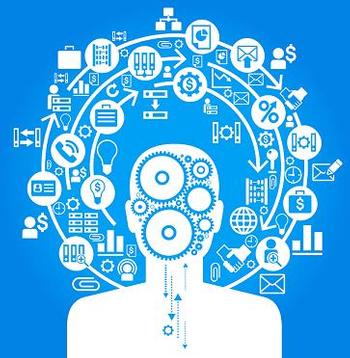 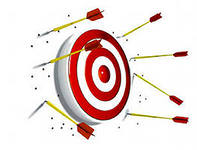 [Speaker Notes: I should say that although Russian system is specific – the problems and reasons of inefficiency are just the same.]
Российская система мониторинга и оценки эффективности деятельности ОМСУ (1)
Президент РФ, Правительство РФ
83 Губернатора /Правительства субъектов РФ
Устанавливает перечень показателей эффективности обязательных  с точки зрения ежегодного сбора и публикации отчётных данных (40 показателей с 2013-го года,  ранее было до 200 показателей, разных типов, без какой-либо структуризации) 
Устанавливает обязательство субъектов РФ оценивать эффективность и публиковать сводный доклад, рекомендует выдавать гранты победителям
Собирает некоторое количестве отчётных значений (через Росстат)
Устанавливают правила проведения оценки, в т.ч. Определяют, какие из 40 показателей войдёт в расчёт рейтинга эффективности.
Предоставляют отчётные данные по некоторым показателям
Анализируют доклады ОМСУ, рассчитывают рейтинги, дают гранты лучшим
Более чем 3000 ОМСУ – администрации городских округов и муниципальных районов
Предоставляют отчётные данные по некоторым показателям
Публикуют  на официальном сайте «Доклады о достигнутых значениях показателей для оценки эффективности деятельности ОМСУ) (отчетные/плановые значения за период с t-2 до t+3 и текстовые пояснения)
[Speaker Notes: The system I’m talking about is sustained by all three levels of russian government.
Federal level 
State level
Local level authorities]
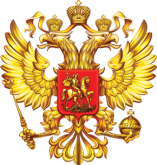 Структура показателей оценки эффективности органов МСУ
Источники информации
Структура
Количество
Экономическое развитие
I
8
II
Дошкольное образование
3
II
Общее и дополнительное образование
III
8
Культура
VI
3
Физическая культура и спорт
V
1
Жилищное строительство и обеспечение граждан жильем
VI
3
Жилищно-коммунальное хозяйство
4
VII
VII
Организация муниципального управления
8
Энергосбережение и повышение энергетической эффективности
2
IX
Министерство 
регионального развития 
Российской Федерации
Постановка исследовательской задачи (2)
Что хотели проверить исследованием:
Перед нами централизованная система бенчмаркинга эффективности, в которой основные проблемы связаны с имплементацией (ключевая проблема – ЛЮДИ в ОМСУ, а система показателей сформулирована на верхнем уровне специалистами с нужной квалификацией)
Могут ли оцениваемые (в данном случае муниципальные служащие с достаточно низким уровнем подготовки к внедрению УПР) формулировать рациональные предложения по замене и уточнению показателей, используемых в оценке?
Сработала ли централизация при запуске системы оценки в плане обеспечения качества используемых показателей?
Какие из параметров качества показателей являются важными для оцениваемых, повышают их доверие к системе? Какие типы показателей они предпочитают? Зависит ли это от возраста, опыта работы и должности респондента?
[Speaker Notes: Presuming that it is much easier to change measures than people,
we try to find out if imperfect local officials can contribute to the improvements in the set of measures? Does the quality of measures matter for them? And, last but not least, what is their description of high-quality measure. Does it depend on personal characteristics?]
Конструкция исследования – техника проведения
Детальный опрос (в формате сплошной экспертизы системы показателей) сотрудников ОМСУ, ответственных за сбор, консолидацию данных и их предоставление в правительство субъекта РФ (главным образом, замглавы и/или руководитель отдела экономики)   
Опрос проведён в онлайн-режиме с использованием инструмента SurveyMonkey
Среднее время заполнения (если отвечать на все вопросы)  - 70 минут
Использовался метод “мимикрии исследователя” (маскировка под запрос правительств субъектов РФ с целью получения предложений по корректировке перечня показателей /обратной связи по их качеству) – но анонимность была обеспечена
[Speaker Notes: Online survey form usually does not allow to have a long questionary.    In order to overcome this obstacle we used “mimicry” saying that this survey is a part of the state-level government effort to improve the system.]
Конструкция исследования  - Вопросы (1)
Какие из 40 базовых показателей (с Вашей точки зрения) должны быть использованы правительством субъекта РФ для расчёта рейтинга и определения перечня грантополучателей?

Выбрать 10 из 40

Дать бинарный ответ по каждому показателю (Да|Нет)
[Speaker Notes: As for the questions,]
Конструкция исследования  - Вопросы (2)
Каждый из сорока действующих показателей (а также все показатели, исключенные из системы с 2013-го года) было предложено оценить с точки зрения соответствия следующим параметрам качества:
Конструкция исследования  - Вопросы (3)
Каждый из сорока действующих показателей (а также все показатели, исключенные из системы с 2013-го года) было предложено оценить с точки зрения соответствия следующим параметрам качества:
Конструкция исследования – самоидентификация респондентов
Возраст
Должность (из списка)
Опыт работы в ОМСУ (полных лет)
Конструкция исследования  - география
Курск
Камчатка
Тамбов
Красноярск
Кемерово
3 субъекта РФ помогли с организацией сплошного исследования, 2 субъекта РФ помогли только с ограниченным тестированием опросника. Все 5 субъектов РФ ведут активную политику оценки и рейтингования.
Общее число респондентов - 174 (почти 100% всех ОМСУ трёх охваченных субъектов РФ)
Некоторые результаты / выводы
Портреты показателей системы (1)
Централизованная, координируемая сверху система почти не имеет проблем с корректностью формулировок показателей
В централизованной системе госуправления ОМСУ приемлют даже такие показатели, которые  находятся под существенным косвенным влиянием  органов власти верхнего уровня
[Speaker Notes: On the next three slides I will show you the picture of a set of performance measures from the point of different parameters.
The parameters are in the left column and in the table you can see the distribution of measures according to the description of a certain parameter.

Line ALL means all 40 measures used in the system. Line SUPP includes only measures that were approved by a certain respondent for use in comparative assessment system and for ranking.]
Портреты показателей системы (2)
Система оценки выстраивается вокруг приоритетных зон  с различимым эффектом влияния, а также вокруг приоритетов с ясным целевым значением, но крайне неуправляемых (зоны медленных улучшений обойдены вниманием)
Муниципалы не хотят иметь дело (быть оцениваемыми) по показателем, которые трудно оптимизировать
Портреты показателей системы (3)
В централизованной, запущенной сверху системе оценки эффективности не менее актуальны консультации с оцениваемыми 
В частности, только оцениваемые без особых издержек могут определить пробелы в качестве собираемых отчётных данных
Динамика развития системы оценки
Изменение состава показателей сверху не приводит каким-либо качественным улучшениям используемых показателей
Идеальный показатель результативности для ОМСУ. Какой он?
(совпадение соответствующего параметра качества показателя с ответом “этот показатель ДОЛЖЕН использоваться при оценке и расчёте грантов”) 
Чёткость формулировки показателя (66,1%)
Качество и достоверность собственных отчётных данных (65,3%)
Качество и достоверность отчётных данных других ОМСУ региона(55,1%) 
Высокая вероятность 5%-ной оптимизации (54,2%)
[Speaker Notes: Here you can see the list characteristics of a performance measure which make it acceptable by the average russian local official.]
Влияние возраста и стажа (1)
А. “Ветераны” (55+) часто имеют принципиально другую позицию относительно целесообразности использования того или иного показателя для сопоставительной оценки (требуется более детальное исследование причин)
Влияние возраста и стажа (2)
В. Молодые/новые сотрудники ОМСУ (характерно и для возраста “до 30” и для стажа“менее пяти лет”) в целом:
Менее уверены в достоверности данных конкурентов
Более уверены в возможности существенной оптимизации показателей за короткий период (при наличии ресурсов)
Считают более сильным влияние на показатель других органов власти
Набор требований к качеству показателей, используемых в системе сравнительной оценки эффективности и результативности деятельности
What it all was about?
One: Comparative performance assessment system launched and operated by the higher-level government has certain advantages but owner of such system should pay much attention to the local feedback about the general quality of performance data


Two: Attitude to the measures reflects the people – their age, abilities and relationship inside local authority. Such analytics itself is a tool for managing the performance
e.g.: e.g. “hard” measures should be assigned to young public managers with less experience – they do not afraid to work with them, pay much attention  to the quality of rivals’ data, therefore they can better find the ways of small but real improvement
e.g.: Drop off “good titles” if good data on them can hardly be collected or improve the system of recording and collection
[Speaker Notes: advantages (participation, confidence in rivals performance data, good specificity of measures etc)]